Reiseziel Deutschland
Buch Seite 50 – Übungsheft Seite 33
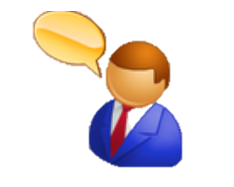 Reiseziel Deutschland
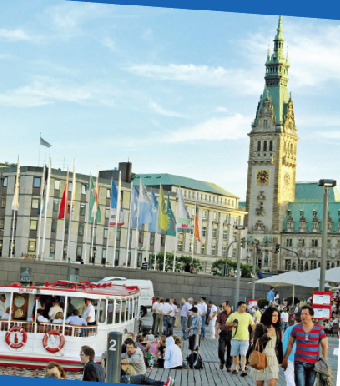 Hamburg & 
Nordsee
- die Stadt besichtigen
- einkaufen
- am Strand baden
- Museen besichtigen
- spazieren gehen
Was kann man dort tun?
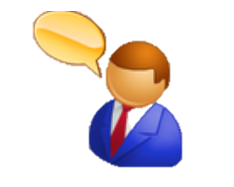 Reiseziel Deutschland
Adventure-Camp im Sauerland
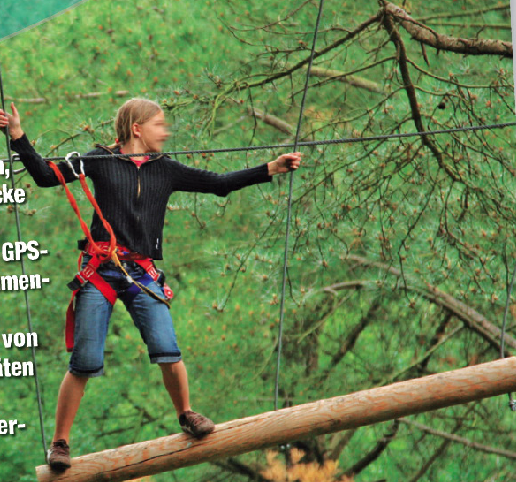 - die Natur genießen
- wandern
- Sport treiben
- klettern
- spazieren gehen
baumwandern / in einen Hochseilgarten gehen
Was kann man dort tun?
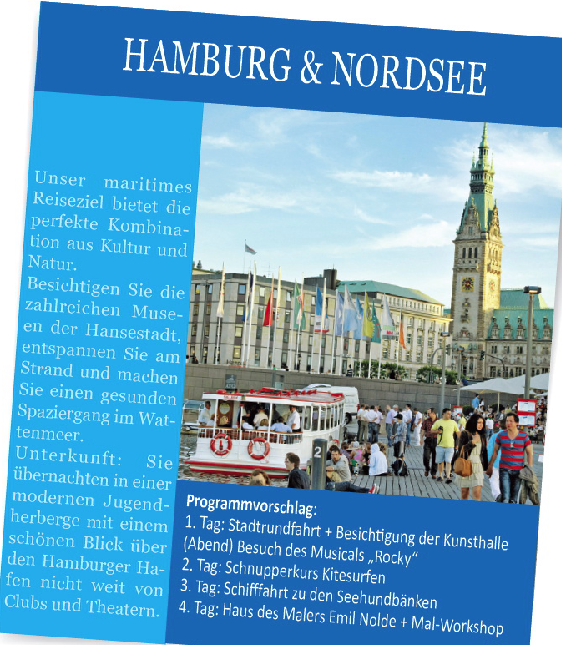 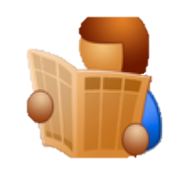 Gruppe 1
Übungsheft Seite 33

a. / b.
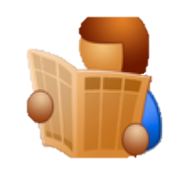 Gruppe 2
Übungsheft Seite 33

a. / b.
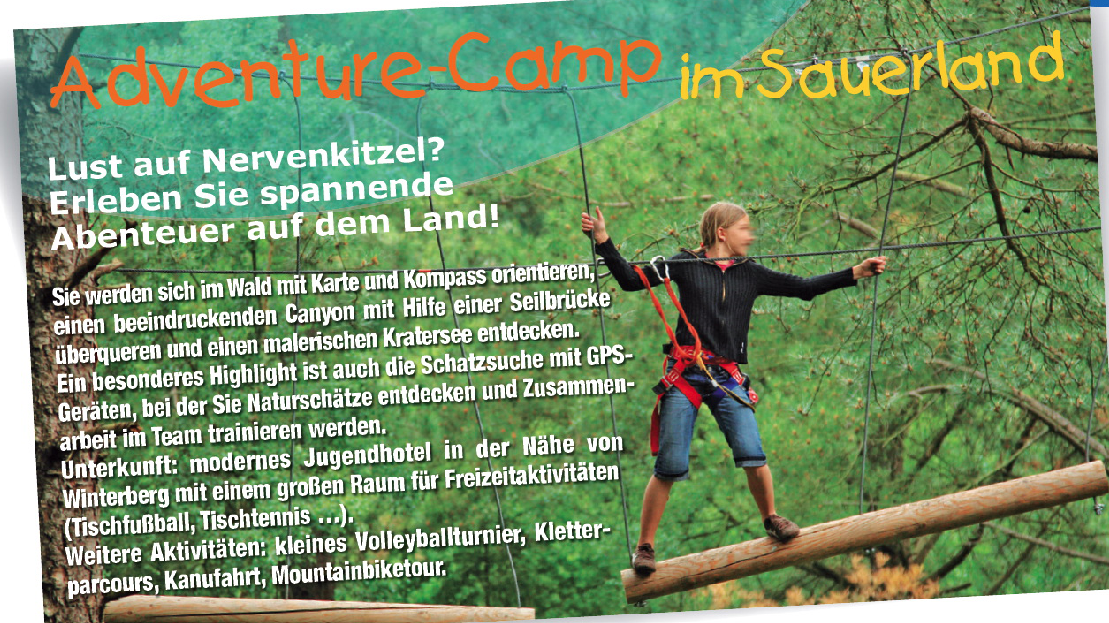 Notizen
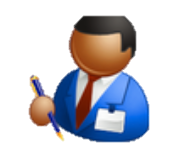 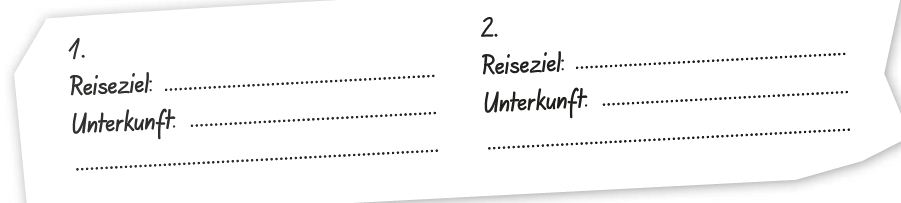 Sauerland
Hamburg & Nordsee
Jugendhotel mit Freizeitaktivitäten
Jugendherberge mit Blick über den Hafen
Aktivitäten
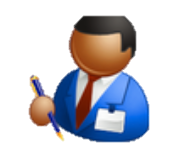 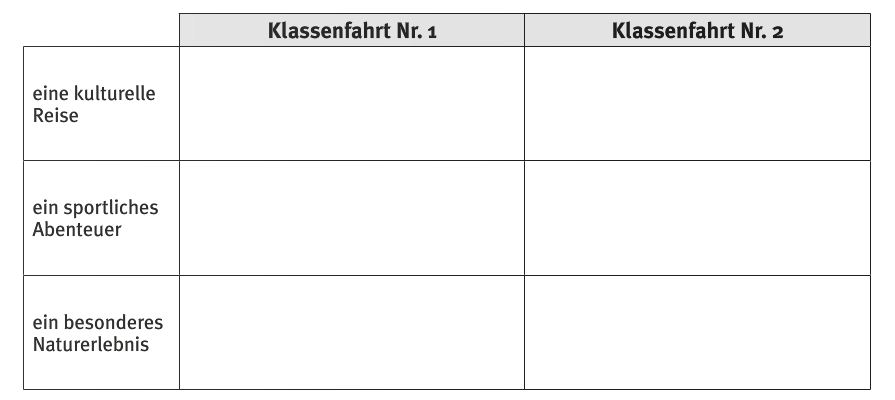 Museum (Kunsthalle)
Musical „Rocky“
Haus des Malers Emil Nolde
Mal-Workshop
Schnupperkurs Kitesurfen
Volleyballtournier
Kletterparcours
Kanufahrt
Mountainbiketour
sich im Wald mit Karte und Kompass orientieren
Naturschätze, Canyon und Kratersee
Schatzsuche mit GPS-Geräten
Schifffahrt	 zu den Seehundbänken
Spaziergang im Wattenmeer
Strand
Kommentare
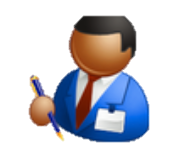 beeindruckenden
schöner
schönen
kleines
modernen
malerischen
erfrischende
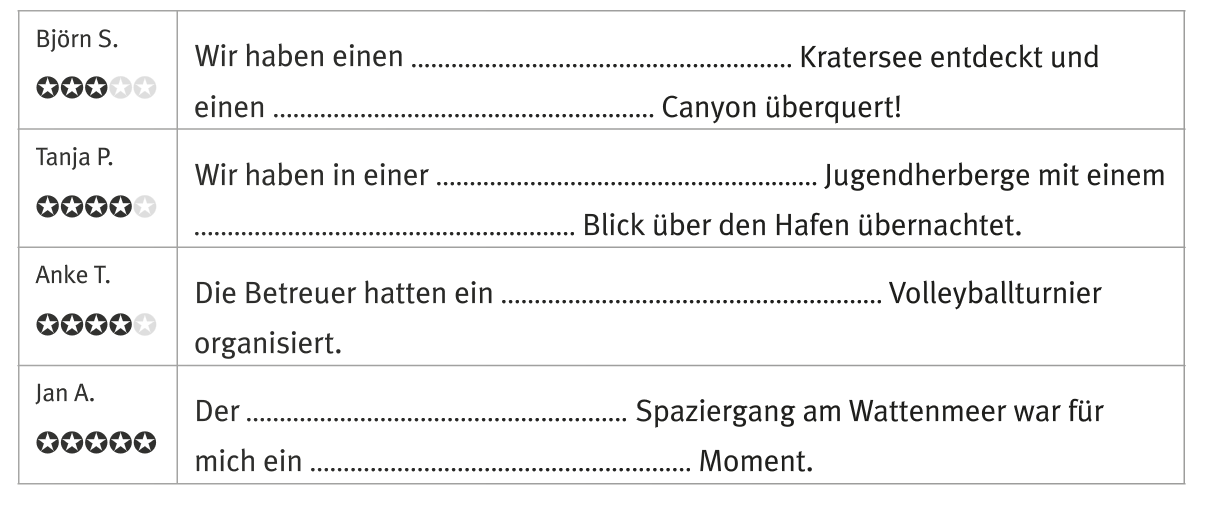 L’adjectif épithète
Wir haben einen malerischen Kratersee entdeckt.

Wir haben in einer modernen Jugendherberge übernachtet.

Der erfrischende Spaziergang war super.
C.O.D. = accusatif
C.O.I. = datif
Sujet = nominatif
La déclinaison de l’adjectif épithète dépend du genre, du nombre et du cas du nom qu’il qualifie.
Reiseziel
Objectif : qualifier un groupe nominal avec un adjectif épithète
L’adjectif se place toujours devant le nom qu’il détermine et prend une terminaison.
Si le déterminant ne porte pas de marque ou s’il n’y a pas de déterminant, la marque se porte sur l’adjectif.
Ich übe! (Buch Seite 55)
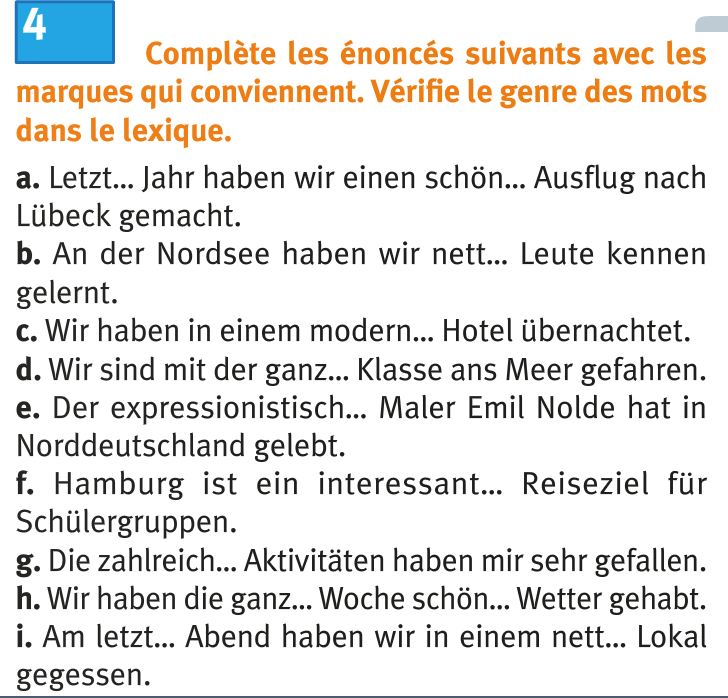 Ich übe! (Übungsheft Seite 35)
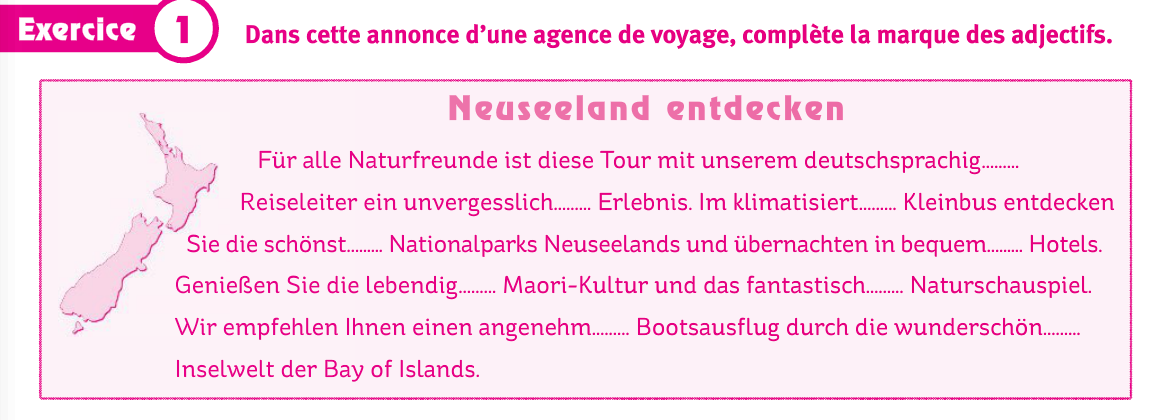 Ich übe! (Übungsheft Seite 35)
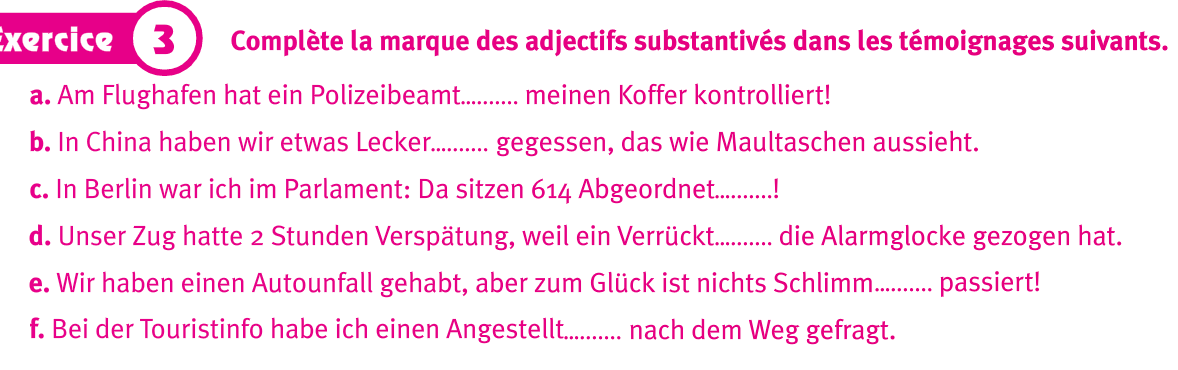 Ich übe! (Übungsheft Seite 35)
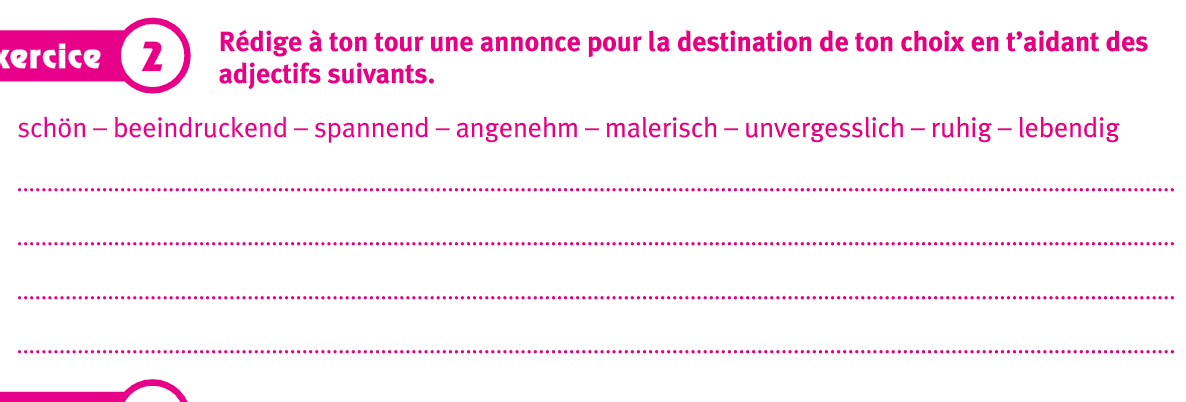